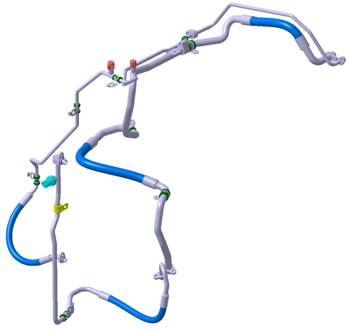 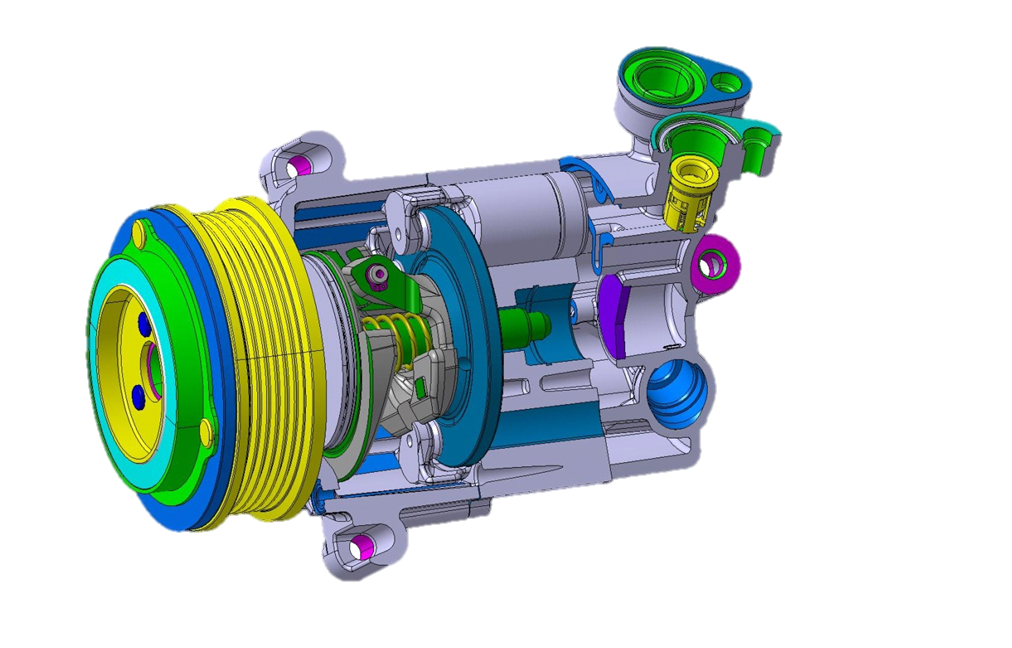 Halla Visteon Hungary Kft.
Üzemlátogatás
Program
2
Útvonal
Budapest
1) Térjen erre: Budaörsi út és M1 M7 felé itt: Budaörs
 13 perc (12,3 km)
2) Kövesse ezt: M7 7. út felé itt: Székesfehérvár. Térjen a(z) 57 lehajtóra innen: M7
 23 perc (44,4 km)
Az útelágazásnál tartson balra, menjen tovább ezen:M7, kövesse ennek jelzéseit:Horvátország/Szlovénia/Nagykanizsa
/Balaton/Székesfehérvár
 Fizetős út
43,6 km
3) Hajtson ki a(z) 57. számú kijáratnál, és csatlakozzon rá erre: 7. út, Székesfehérvár Kelet felé
 Részben fizetős út
750 m
4) Kövesse ezt: 7. út Aszalvölgyi út felé
 10 perc (7,4 km)
Csatlakozzon rá erre: 7. út
4,5 km
Forduljon jobbra, a következő útra: Kadocsa u./7. út
 Haladjon tovább itt: 7. út
2,3 km
Forduljon jobbra (McDonalds/Tesco), a következő útra: Aszalvölgyi út
 A cél jobbra lesz
600 m
Aszalvölgyi út 9
Székesfehérvár, 8000 Magyarország
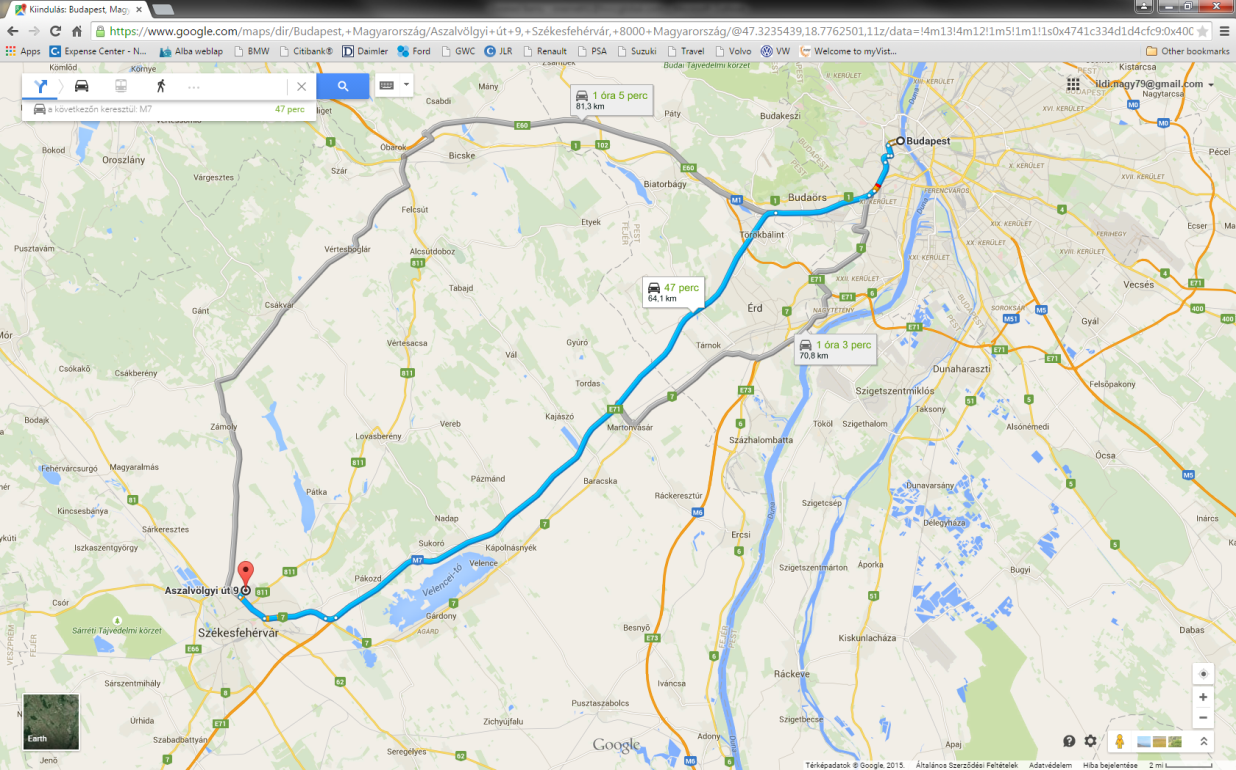 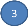 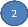 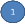 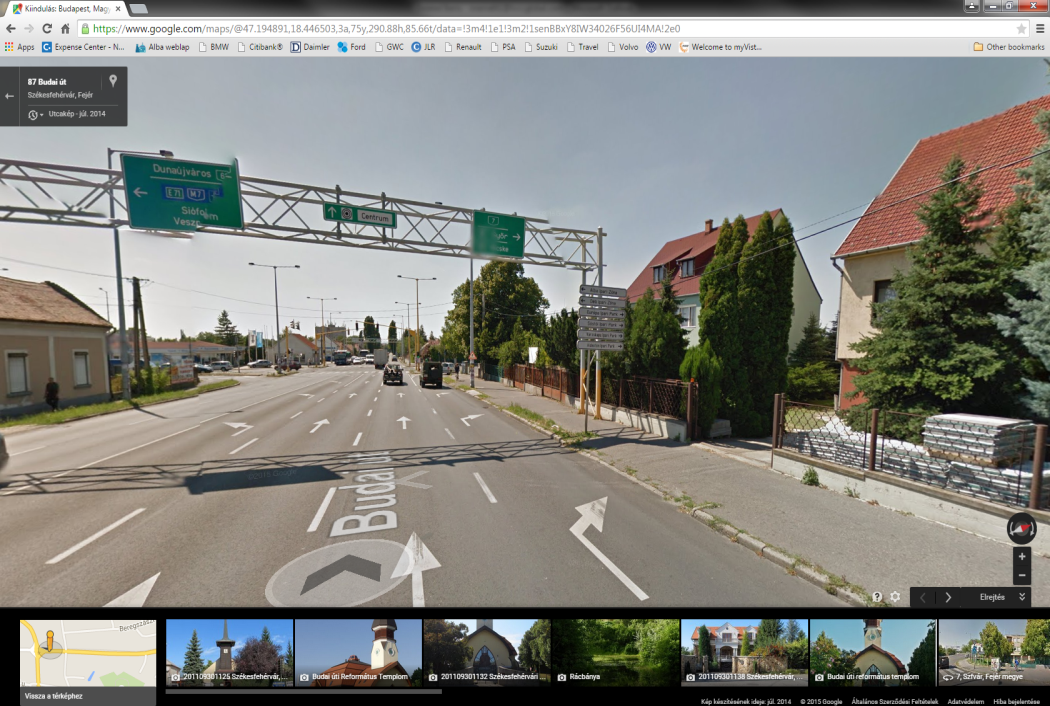 2
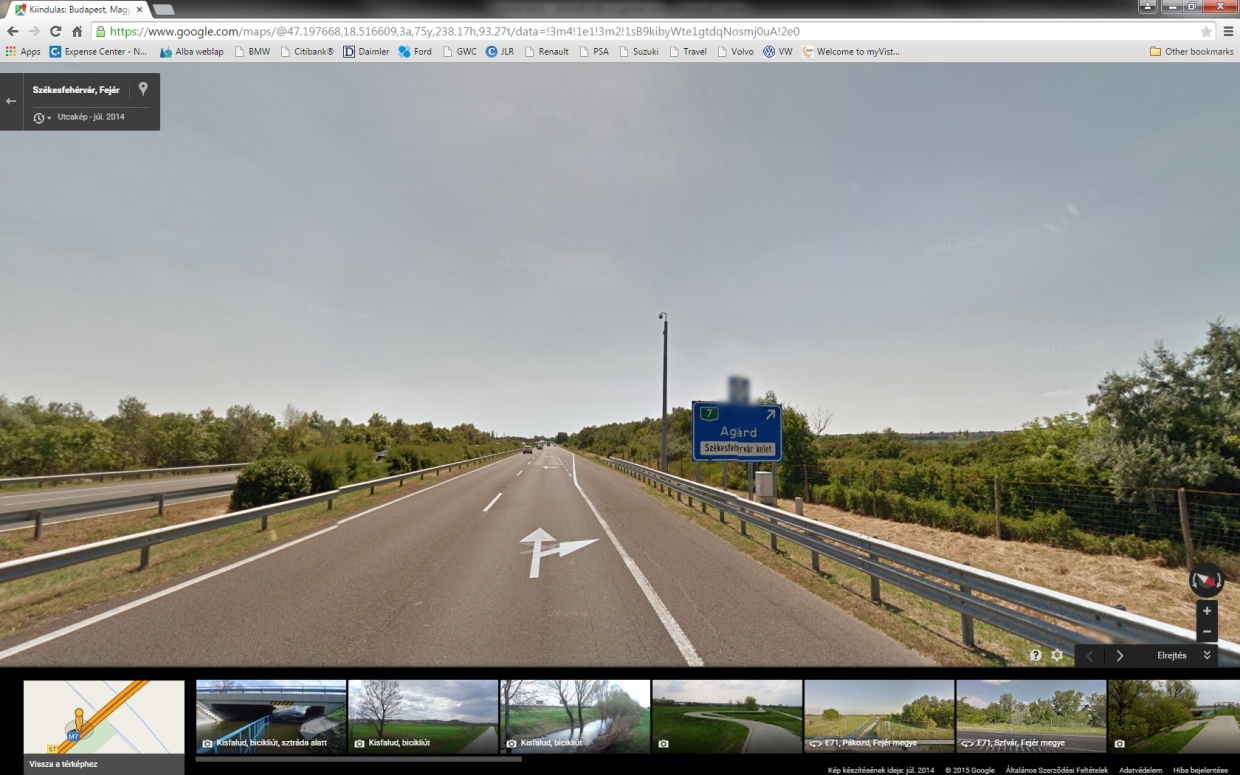 1
Agárdi kihajtó
7. út Győr irányába
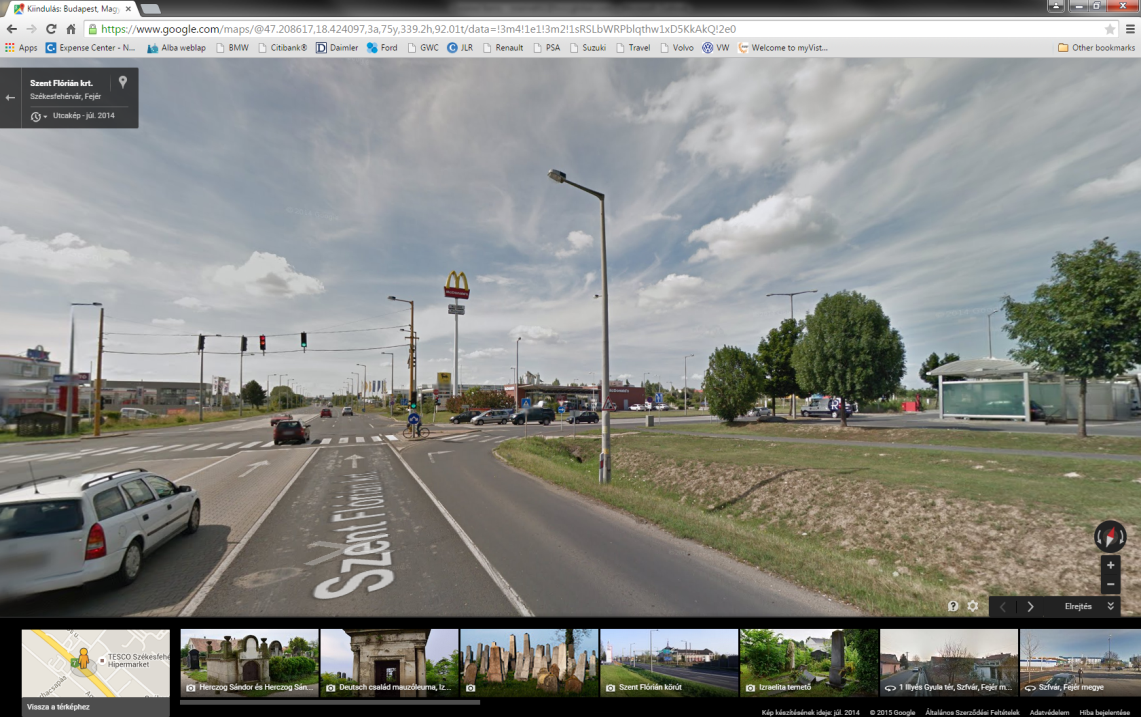 3
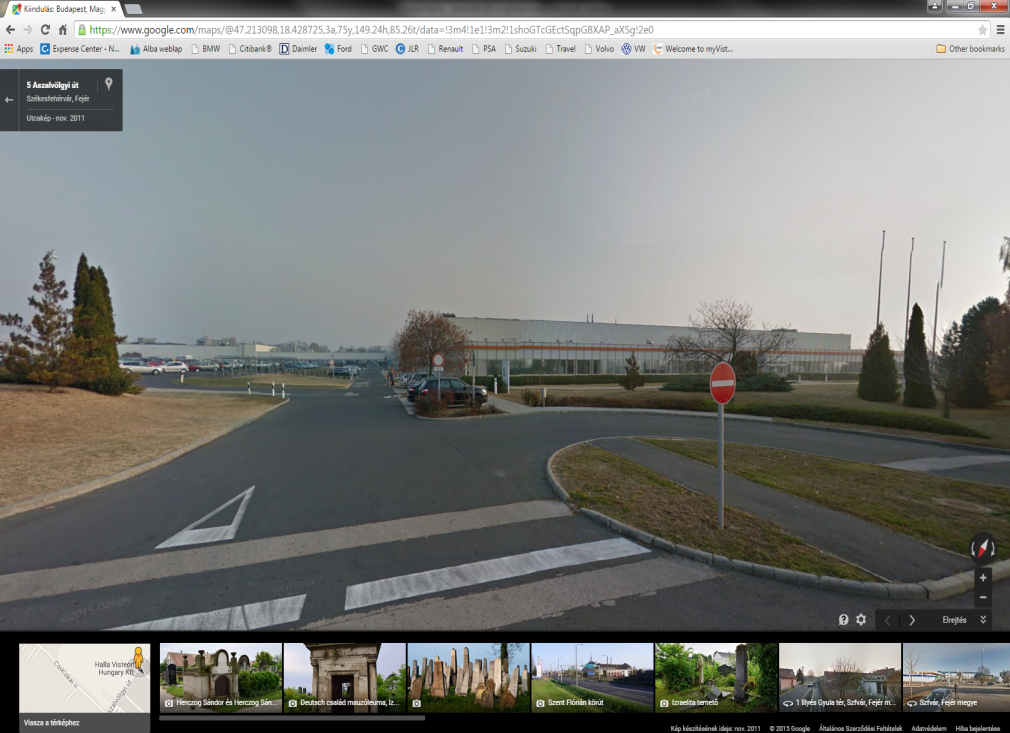 4
McDonalds/Tesco
Halla Visteon Hungary Kft.
3
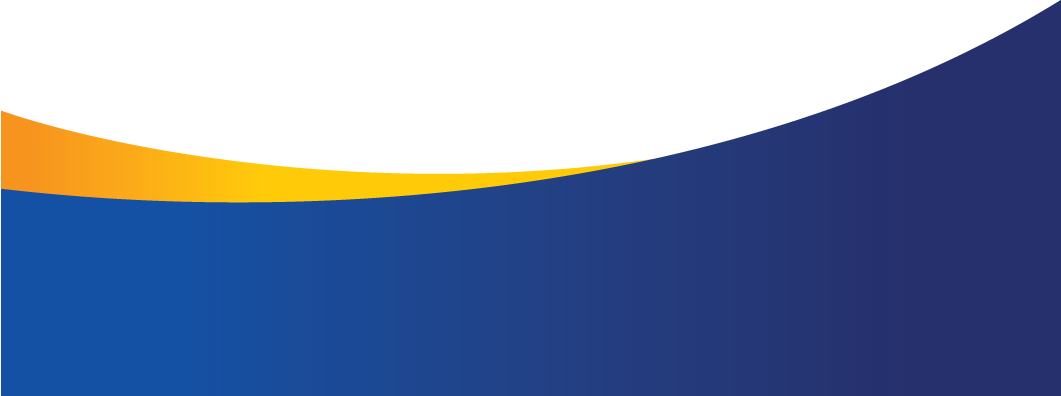 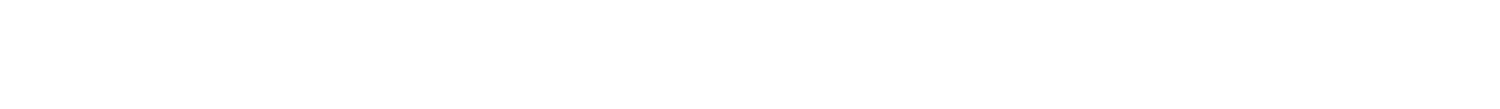 www.hvccglobal.com